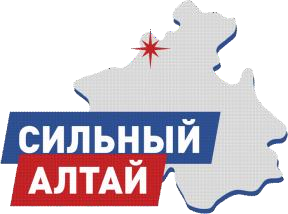 Итоги выполнения Плана мероприятий по реализации программы «Сильный Алтай» за III квартал 2021 года
Министерство природных ресурсов, экологии и туризма РА
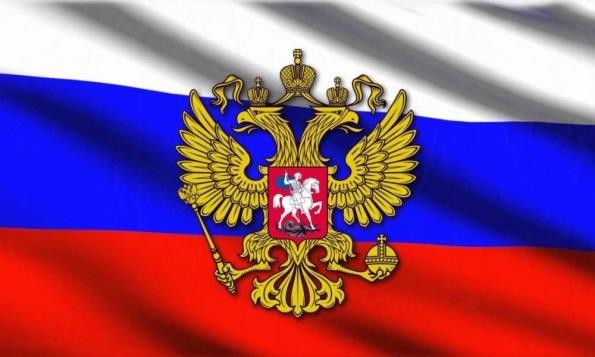 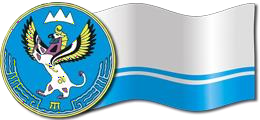 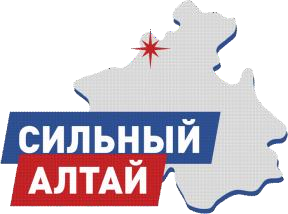 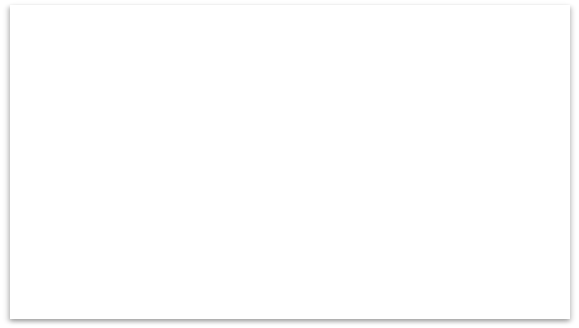 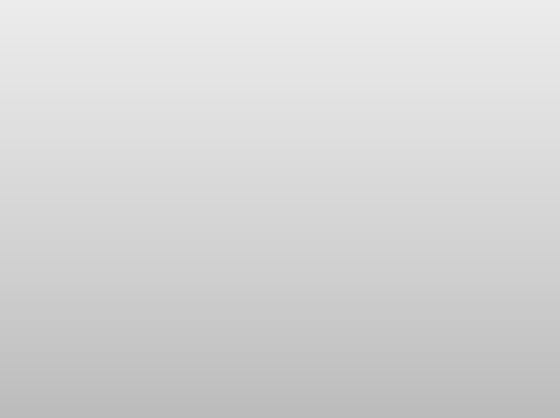 Объем финансирования, предусмотренный Планом мероприятий
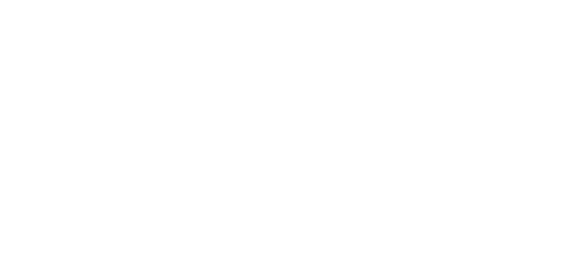 4
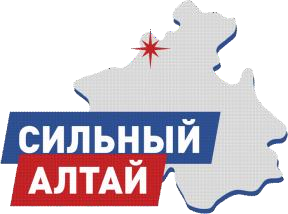 Инвестиционный проект
«Всесезонный курорт «Манжерок»
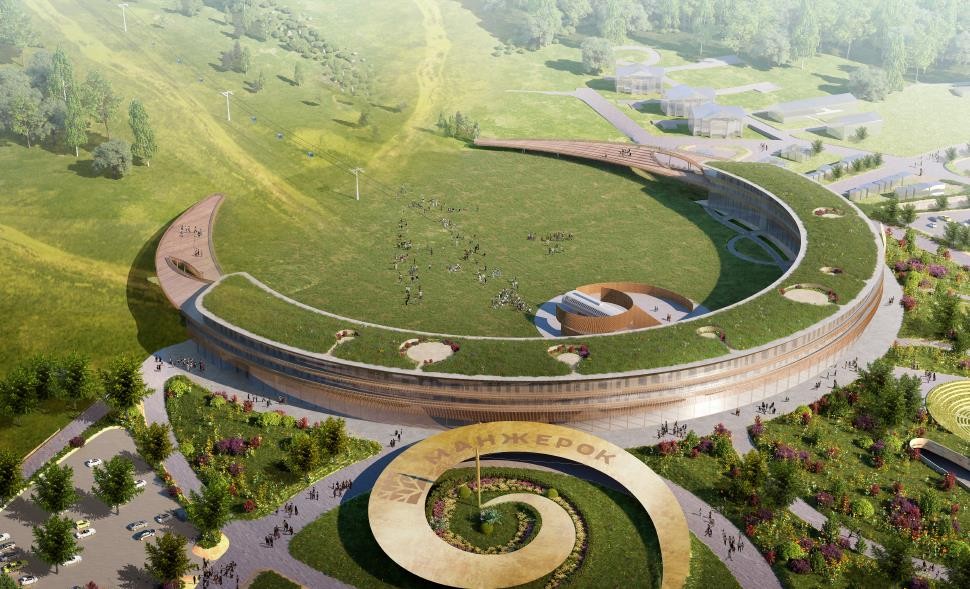 Проектом	предусмотрено	строительство
Инициатор проекта – ООО «ВК «Манжерок»;
Срок реализации проекта – 2021 – 2035;
Место реализации проекта – МО «Майминский район»;
Планируемый объем инвестиций – 4 млрд.
рублей;
Количество создаваемых рабочих мест – 411
единиц;
современного гостиничного комплекса 4*+, а
также сопутствующей инфраструктуры к нему
с круглогодичным оказанием рекреационно- развлекательных услуг, развитие горнолыжной зоны катания до 52 км общей протяженности горнолыжных  трасс,  увеличение  количества мест в коллективных средствах размещения курорта в 4 раза до 300 номеров
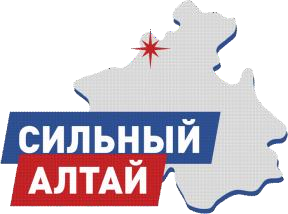 Инвестиционный проект
«Создание горнолыжного курорта «Барсук»
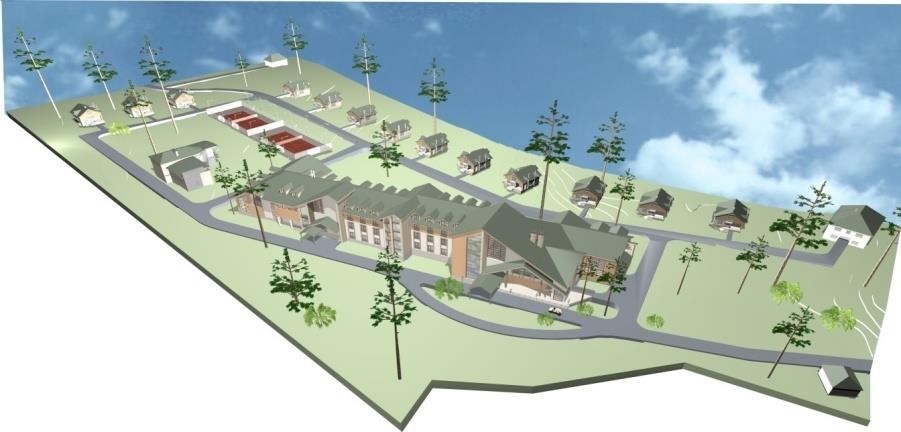 Инициатор проекта – ООО «Санаторий Усть-Кокса»;
Срок реализации проекта – 2021 – 2031;
Место реализации проекта – МО «Усть-Коксинский район»;
Планируемый объем инвестиций – 7,3 млрд. рублей;
Количество создаваемых рабочих мест – 766
единиц;
Проектом	предполагается	строительство горнолыжного курорта для создания в Республике Алтай   спортивно-туристического   горнолыжного кластера международного уровня.
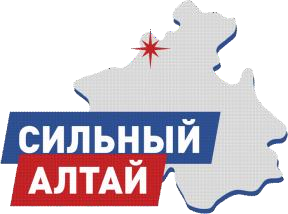 Создан туристско-рекреационный кластер «Каракольские озера»
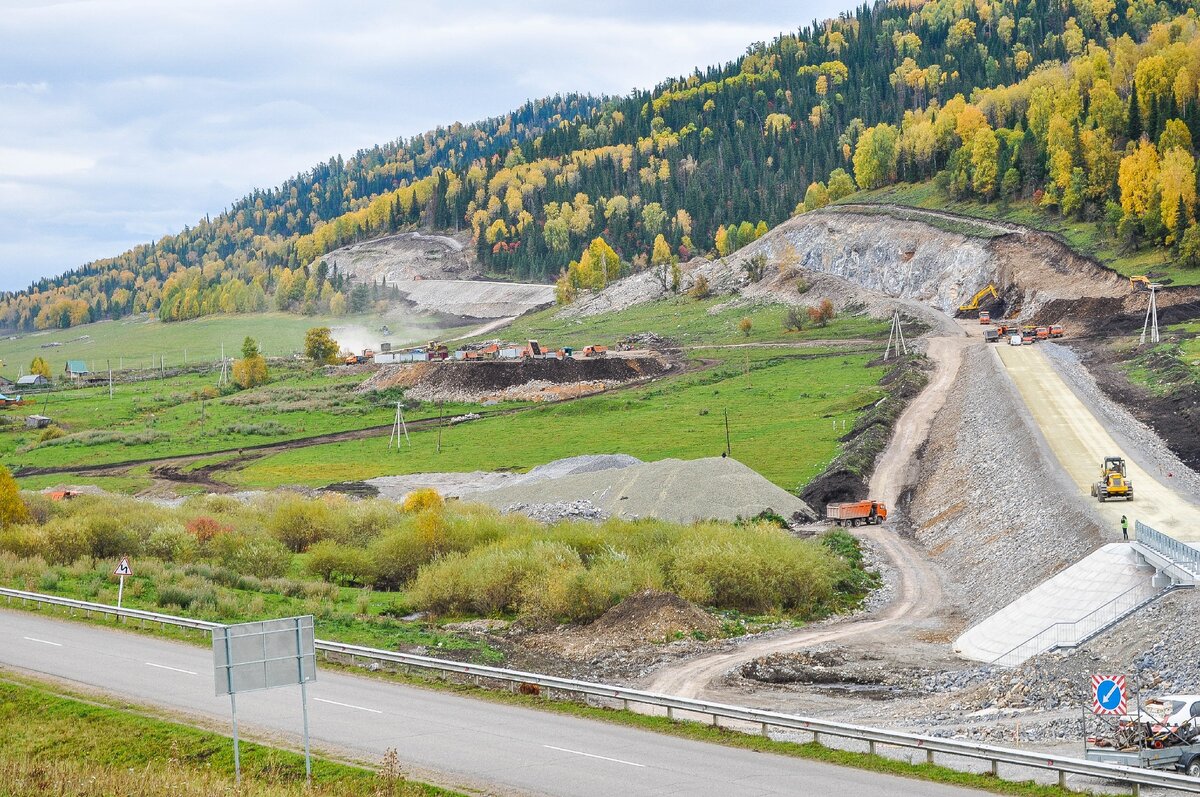 Автомобильная дорога 
«Урлу-Аспак – Каракол» км 0+000 - км 2+000, 
Автомобильная дорога 
«Урлу-Аспак – Каракол» на 2+000 - км 5+300, 
Автомобильная дорога 
«Урлу-Аспак – Каракол» на км 5+300 – км 15+600, «Строительство автомобильной дороги Балыктуюль-Балыкча на участке км 30 - км 36 (перевал Кату-Ярык)».
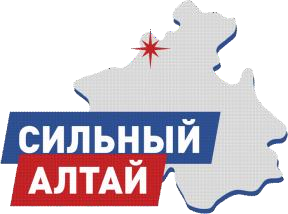 Проект «Тюрк-Кабай» «Создание этно - культурного исторического центра народов Алтая на месте слияния  рек Чуи и Катуни, включающий весь спектр услуг: образовательных, туристических, гостиничных, экскурсионных»
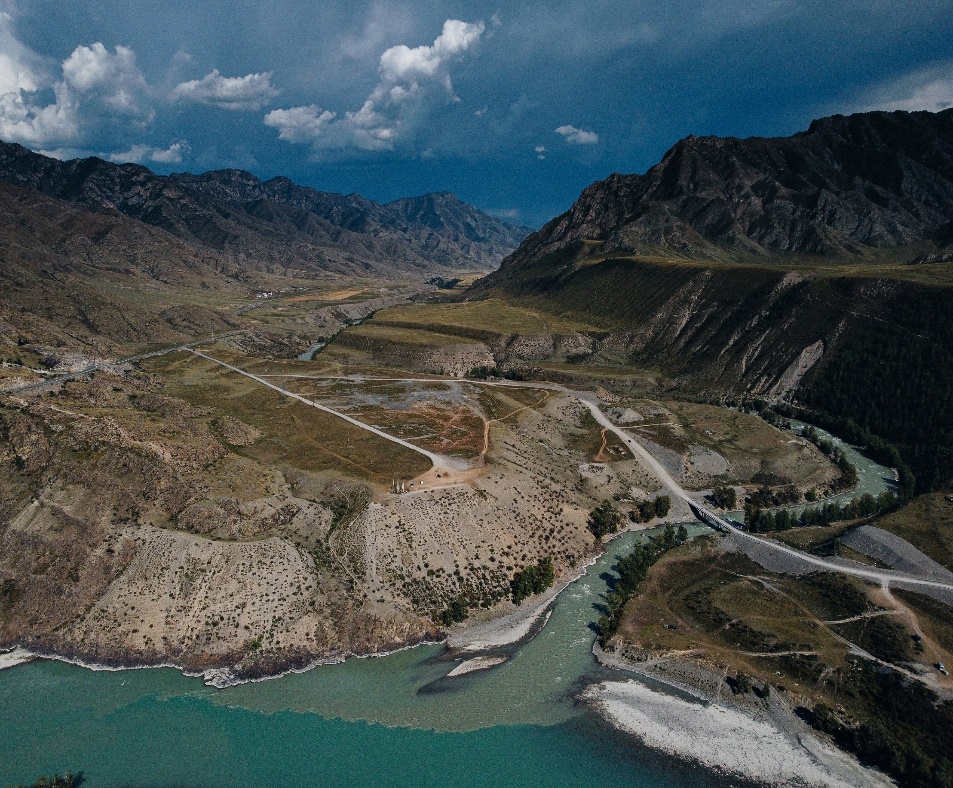 Предоставлена субсидия ООО «ВАБЭСТ» в размере 2 970 тыс. рублей на установку водоснабжения и электроснабжения. Инфраструктура позволит реализовать «Концепцию развития территории слияния рек Катунь и Чуя», направленную на популяризацию этнокультурного, познавательно-образовательного туризма на территории Онгудайского района.
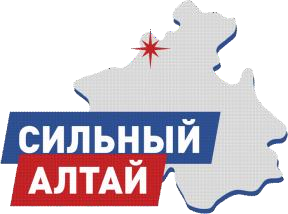 Легализация деятельности маломерных судов
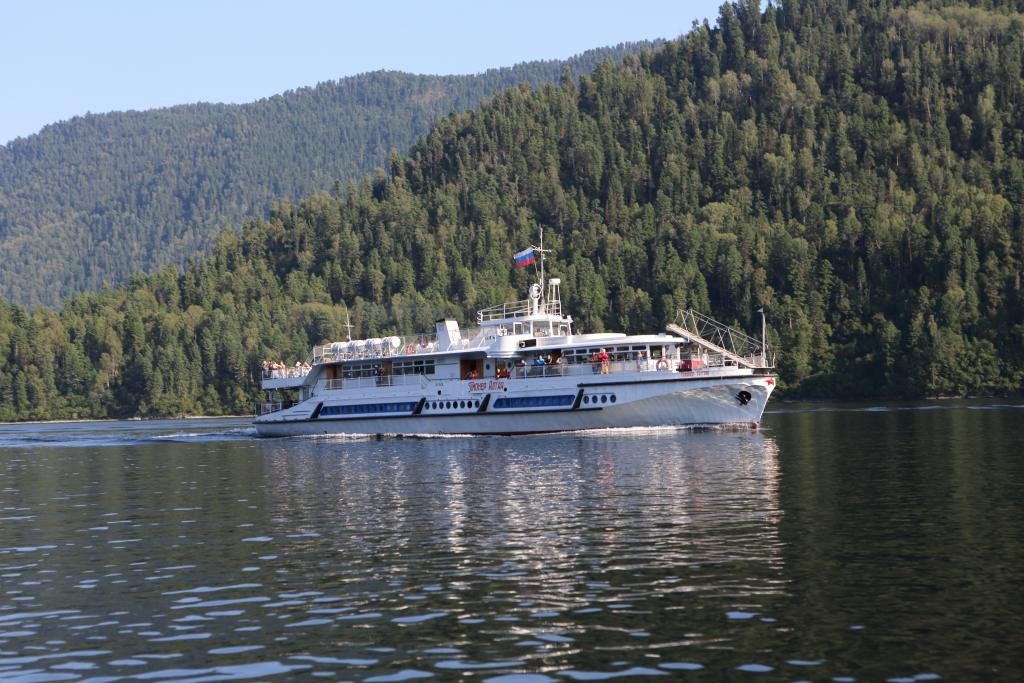 Осуществляют
деятельность 424 маломерных судов, из них 57 без мотора;
13 крупных судов зарегистрированы в других регионах;
теплоход «Пионер Алтая»
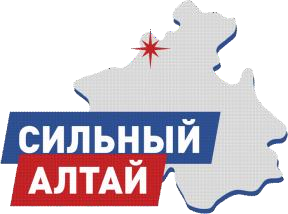 Развитие транспортной инфраструктуры к объектам деятельности субъектов малого и среднего предпринимательства
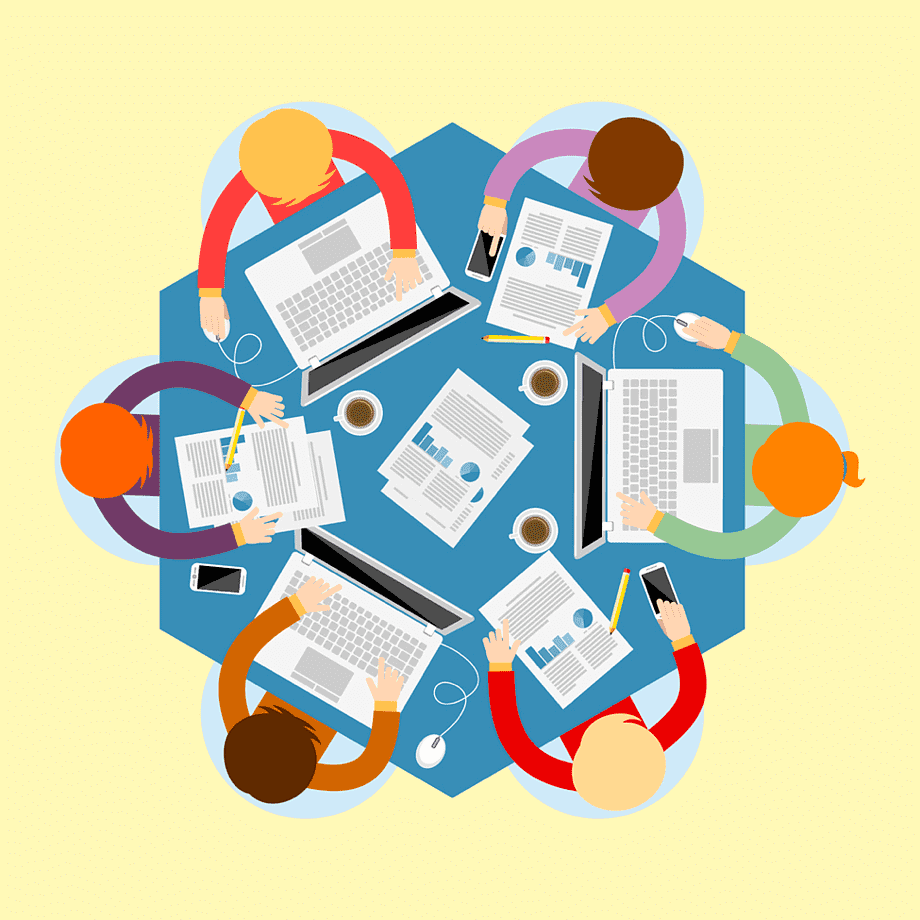 Оказана государственная   
     поддержка в форме   
     субсидий 12 субъектам 
     туристической индустрии на
     реализацию инвестиционных 
     проектов по развитию   
     туристской инфраструктуры
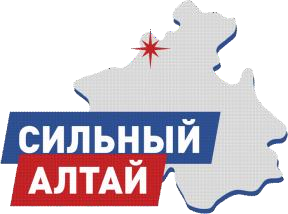 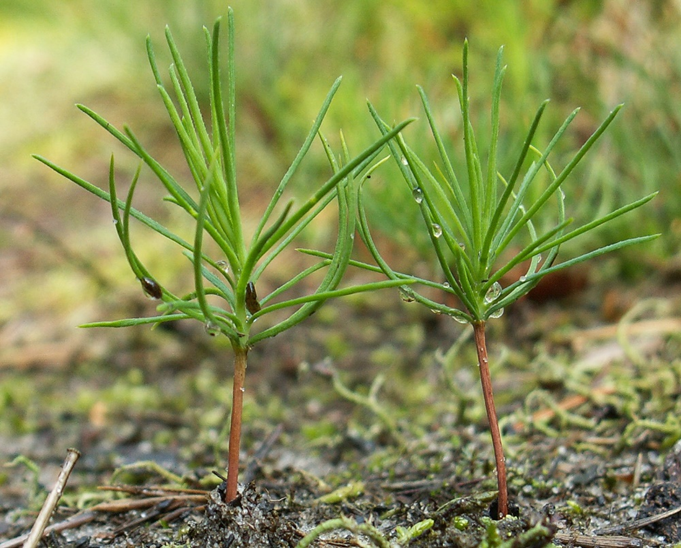 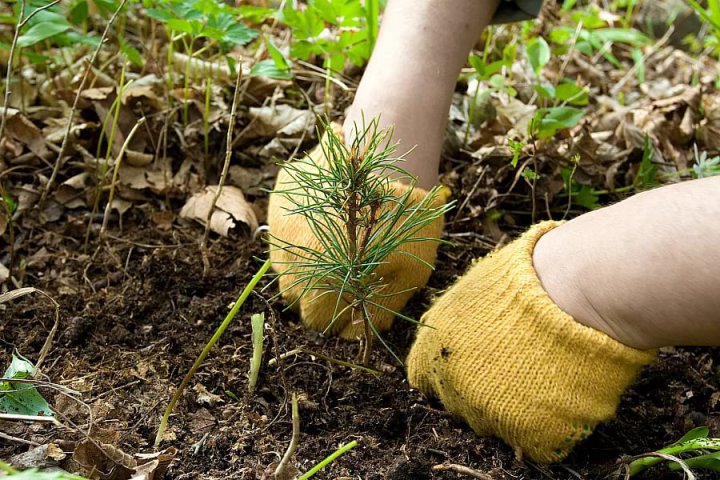 Приобретено 26 ед., лесопжарной техники и оборудования на сумму 46,7 млн. руб.
Площадь лесовосстановления в 2021 году (естественное и искусственное) -1356 га.
Заготовлено - 2984 кг. семян лесных растений.
Приобретено 17 ед., лесохозяйственной техники и оборудования на сумму 11,2 млн. руб.
Мониторинг достижения целевых показателей эффективности программы за 3 квартал 2021 г.
1. «Общий туристско-экскурсионный поток» – выполнение 79,9 % :
плановое значение – 2 318 600 тыс. туристических посещений;
фактическое значение  - 1 853 932,0 тыс. туристических посещений.
 
  2. «Доля переработанной древесины в общем объеме заготовленной» – выполнение 100%:  
плановое значение – 40 %;
фактическое значение  - 40 %;

     3. «Увеличение объёма заготовки древесины на территории Республики Алтай, в связи с проведением лесоустроительных работ» 
           - выполнение 100 %: плановое значение  – 17 % ;
 фактическое значение  -17 %.
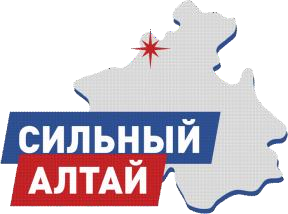 БЛАГОДАРЮ ЗА ВНИМАНИЕ